Anti Virus 2.0 “Compilers in disguise”
Mihai G. Chiriac
BitDefender
[Speaker Notes: We will talk about the usage of compiler technology in AV programs.]
Talk outline
AV History
Emulation basics
Compiler technology
Intermediate Language
Optimizations
Code generation
Conclusions
AV History!
String searching
Aho-Corasick, KMP, Boyer-Moore
PolySearch
Bookmarks (from top, tail, EP?)
Hashes (B, ofs1, sz1, crc1, ofs2, sz2, crc2)
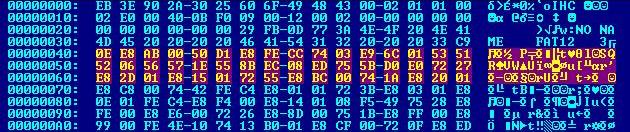 NYB.A
[Speaker Notes: -First viruses were simple, and they were easy to detect with a single scan string. Example: NYB, not encrypted, etc.
-Many AV programs used “dumb” scanning while others used more complex algorithms
-Then some AV programs added “bookmarks”, instead of stupidly scanning the entire file they were looking only in specific areas]
AV History (cont’d)
Encrypted viruses
Static decryption loop (signature)
Simple encryption (xray-ing)
Algorithmic detection
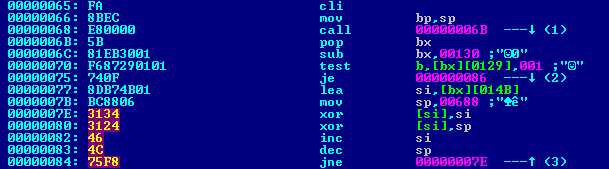 Cascade.1706 decryption loop
[Speaker Notes: Then encrypted viruses appeared, however their decryption loop is static and big enough to use as a signature. 
Some signatures even support wildcards (to skip the encryption key)
X-raying – plaintext attack against an encrypted body, a technique still used today
Algorithmic detection means that a specific routine, written either in C, assembler or a specific virus detection language had to be developed by the AV researcher – very time consuming.]
AV History (cont’d)
Polymorphic viruses
Simple encryption (xray-ing)
Algorithmic detection, heuristics
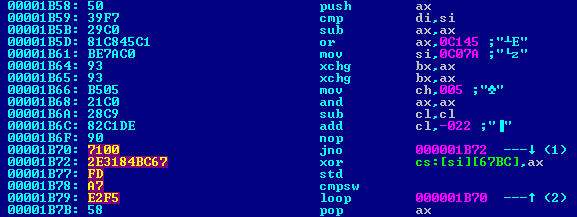 TPE.Giraffe.A
[Speaker Notes: Polymorphic viruses – not a single byte of static code, each decryption loop is generated differently by the polymorphic engine. 
X-Raying is still used; has the big advantage that it detects viruses with invalid/damaged decryption code.

In this CMP – flags are not used; twice the exchange bx with ax; and with the same register, flags unused; Branch with delta = 00

But of course the most powerful way of dealing with polymorphic viruses is .. Emulation.]
Emulation!
Hardware
Virtual CPU
Virtual memory
Virtual devices
Software
Partial OS simulation
Bonus Goodies
Fake IRC, SMTP, DNS, etc servers
[Speaker Notes: A complete virtual computer inside the real computer.]
Workflow
Init the CPU / VM
Init the virtual OS
Modules
Structures
Map the file
Start emulation from cs:eip
Scan (when conditions are met)
Quit (when conditions are met)
[Speaker Notes: In the case of Microsoft Windows there is a bit more to handle, for example Thread Local Storage callbacks.
We will talk later about the Scan and Exit conditions!]
Sample
Win32.Parite (Pinfi) decryption loop
[Speaker Notes: EBX – decryption key
EDI – start of encrypted buffer
Operation = xor, 32 bits
Esi = esi - 4]
Ready to emulate our first instruction?
…Not yet…
Chores! 
Pre-instruction tasks
DRx handling
Segment access rights
Page access rights
Post-instruction tasks
TF handling
Update the virtual EIP
Update the EI number
[Speaker Notes: - A hardware debug breakpoint may be set on read/execute on our address, so we have to check DR0-3 and the matching bits in DR7
CS:EIP must be a valid, executable address; we must have the rights to use this CS
It’s a common anti-debugging/anti-emulation trick to set the page access rights to e.g. PAGE_GUARD
-TF is commonly used as an anti-debugging trick]
Tasks
Fetch instruction from cs:eip
Decode
Handle prefixes



Emulate!
Easy, huh? 
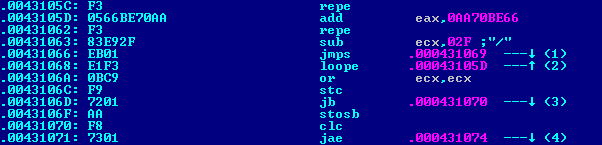 [Speaker Notes: We have to fetch the instruction from cs:eip, decode it and then emulate it.
While decoding, we have to take care of the prefixes… we have an example of the PeLock protector.
Superfluous prefixes are not generated by compilers; they’re mostly generated by polymorphic engines – method for heuristic detection
Invalid lock sequences – anti debugging trick
Invalid instruction sizes (> 15) using prefixes – anti emulation trick]
On average, one every three instructions references memory…

Memory accesses
We have to virtualize the entire 4 GB space….
Every memory access needs:
Segment access checks
Linear address computation
Page access checks
Hardware debugging checks
SMC checks!! (for memory writes)
[Speaker Notes: -Virtualize, that is for every emulator page we have to find the corresponding page in our structures
-Segment access check – not only access, but also Base, Limit, etc
-DS (data segment) is the default for memory accesses; SS (stack segment) is the default for ESP and EBP
Linear address is segment.base + offset
Page access check – PAGE_GUARD, not writable, for writes etc!
-Self modifying code – important trick; Prefetch queue tricks, etc.]
Problems…
Millions of instructions…
Polymorphic decryption loops are full of do-nothing, “garbage” code…
Decompression loops are optimized for size, not speed…

…This results in unacceptable performance …
[Speaker Notes: -Pre- and post-instruction chores have to be performed for every instruction
-Memory access instructions typically are 1 every 3 instructions]
UPX decompression
[Speaker Notes: In our example, we see that most blocks execute only once, so there’s no need to apply heavy optimizations. However, we see that a handful of basic blocks (decompression inner loops) execute many times – good candidates for optimizations.]
Advantages
Typically, an emulator spends the most time in loops…

A small percentage of code is responsible for a large percentage of emulation time…

So… we know what to optimize!
The plan
Identify hot-spots
Basic blocks that execute very frequently

Try to make them run as fast as possible
Reducing to a minimum the set of repetitive actions
Reducing to a minimum the number of reduntant operations
[Speaker Notes: A basic block, from compiler theory, is a continuous piece of code that starts at the target of a branch instruction and ends with a branch instruction.]
Back to our code…
.420010 (31 1C 3E) xor [esi+edi], ebx
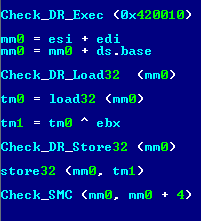 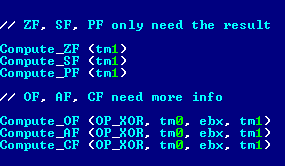 First thoughts
For loops, keep the opcodes already decoded!
Memory model is usually flat…
We can catch accesses to DS, SS,…
Hardware debugging rarely used…
We can catch accesses to DRx
Trap Flag rarely used…
We can monitor accesses to EFlags
[Speaker Notes: -Specific instructions to access the segments, only MOV SEG, Register and POP SEG
-There is another way, of literally modifying the GDT/LDT, or by modifying the GDTR/LDTR registers. All these instructions can be monitored.
-0F 23 XX the only way of modifying DRx inside the emulator
-Of course, every time we encounter such instruction we will need to re-decode the instructions]
Back to our code…
.420010 (31 1C 3E) xor [esi+edi], ebx
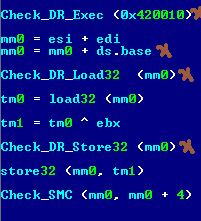 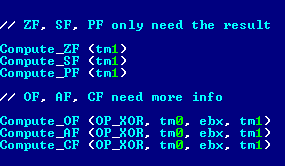 [Speaker Notes: We can remove about half of the operations!
Of course, we can re-translate the code block and add these checks, if needed.]
But we can do much more!
x86 - Very rich instruction set
One instruction – many basic operations
Different encodings, same result
Hard(er) to optimize…

Mike’s Intermediate Language Format
…apparently the acronym is taken 
IL Basics
Very RISC-like
Single-purpose micro-operations
Infinite number of virtual registers
Many info, useful for optimizations
Operation type, operands
Input / output variables (use-define)
Many info, useful for dynamic analysis
Memory access info
[Speaker Notes: What kind of memory does it access?
How often? What is the access pattern?
Is it part of a decryption loop?
Is the operation currently active, or maybe a part of an infinite loop ?]
Parite.A decryption (1)
Decrypt:
.420010 xor [esi+edi], ebx
.420013 sub esi, 2
.420016 sub esi, 2
.420019 jnz Decrypt
Compute_ZF (tm1)
Compute_SF (tm1)
Compute_PF (tm1)

Compute_OF (OP_XOR, …)
Compute_AF (OP_XOR, …)
Compute_CF (OP_XOR, …)
mm0 = esi + edi
tm0 = load32 (mm0)
tm1 = tm0 ^ ebx
store32 (mm0, tm1)
[Speaker Notes: Defines MM0 virtual register, uses ESI and EDI
Defines TM0, uses MM0 and Memory (difficult to optimize)
Defines TM1, uses TM0 and EBX
Uses TM1 and Memory; Writes to memory (difficult to optimize)
Defines OSZAPC]
Parite.A decryption (2)
Decrypt:
.420010 xor [esi+edi], ebx
.420013 sub esi, 2
.420016 sub esi, 2
.420019 jnz Decrypt
Compute_ZF (esi)
Compute_SF (esi)
Compute_PF (esi)

Compute_OF (OP_SUB, …)
Compute_AF (OP_SUB, …)
Compute_CF (OP_SUB, …)
tm0 = esi
esi = esi – 2
[Speaker Notes: Defines virtual register TM0, uses ESI
Uses ESI, defines ESI
Defines OSZAPC; Previous versions of OSZAPC are not used !]
Parite.A decryption (3)
Decrypt:
.420010 xor [esi+edi], ebx
.420013 sub esi, 2
.420016 sub esi, 2
.420019 jnz Decrypt
Compute_ZF (esi)
Compute_SF (esi)
Compute_PF (esi)

Compute_OF (OP_SUB, …)
Compute_AF (OP_SUB, …)
Compute_CF (OP_SUB, …)
tm0 = esi
esi = esi – 2
[Speaker Notes: Defines virtual register TM0, uses ESI
Uses ESI, defines ESI
Defines OSZAPC; Previous versions of OSZAPC are not used!]
Parite.A decryption (4)
We can follow the use-def chains and remove unnecessary micro-ops…
Compute_ZF (esi)
Compute_SF (esi)
Compute_PF (esi)

Compute_OF (OP_SUB, …)
Compute_AF (OP_SUB, …)
Compute_CF (OP_SUB, …)
mm0 = esi + edi
tm0 = load32 (mm0)
tm1 = tm0 ^ ebx
store32 (mm0, tm1)
esi = esi – 2
tm0 = esi
esi = esi – 2
[Speaker Notes: Already we have less than half of the operations (13/31) …]
Parite.A decryption (5)
We can compute some values only if really needed…
mm0 = esi + edi
tm0 = load32 (mm0)
tm1 = tm0 ^ ebx
store32 (mm0, tm1)
esi = esi – 2
tm0 = esi
esi = esi – 2
Set_LazyFlags (OP_SUB, …)
Compute_ZF (esi)
[Speaker Notes: And we have removed more than 70% of the original code from a very simple loop…… but do you like this? 
2) We *KNOW* that esi = esi – 2; esi = esi-2 it’s the same as esi = esi  - 4, but how can the optimizer know that ?
3) They are not inter-changeable, flags may be different, but it’s just for the sake of the argument.]
Static single assignment
Sample code…
Three-address code..
int a, b, c;

a = 5;
b = 3;
c = a + b;
c = c + 3;
b = c + 1;
int a, b, c;

a = 5;
b = 3;
c = a + b + 3;
b = c + 1;
SSA (cont’d)
Three-address code…
SSA Form
a[0] = cnst(5)
b[0] = cnst(3)
c[0] = a[0]+b[0]
c[1] = c[0]+cnst(3)
b[1] = c[1]+cnst(1)
a = 5;
b = 3;
c = a + b;
c = c + 3;
b = c + 1;
Easy! Create a different version for every variable state!
SSA (cont’d)
SSA Form…
Graph!
b[1] 
             + 
            / \
         c[1] cnst (1) 
          /
          +
         / \
      c[0] cnst (3)
       +
      / \
   a[0]  b[0]
a[0] = cnst(5)
b[0] = cnst(3)
c[0] = a[0]+b[0]
c[1] = c[0]+cnst(3)
b[1] = c[1]+cnst(1)
SSA (cont’d)
Very simple optimization framework
Constant folding
Constant propagation
Common sub-expression elimination
Dead code removal
Expensive, so it’s used only when needed…
b[1] 
             + 
            / \
         c[1] cnst (1) 
          /
          +
         / \
      c[0] cnst (3)
       +
      / \
   a[0]  b[0]
[Speaker Notes: When dealing with a basic block that executes many times…]
Memory!
0040517E   812B 84F1183C    SUB DWORD PTR DS:[EBX],3C18F184
00405184   832B 96          SUB DWORD PTR DS:[EBX],-6A
00405187   013B             ADD DWORD PTR DS:[EBX],EDI
00405189   D1CF             ROR EDI,1
0040518D   832B DF          SUB DWORD PTR DS:[EBX],-21
00405190   812B 69802E61    SUB DWORD PTR DS:[EBX],612E8069
00405196   29C9             SUB ECX,ECX
00405198   812B CD05B390    SUB DWORD PTR DS:[EBX],90B305CD
0040519E   832B 79          SUB DWORD PTR DS:[EBX],79
004051A3   87C1             XCHG ECX,EAX
004051A5   29D1             SUB ECX,EDX
004051A7   832B C9          SUB DWORD PTR DS:[EBX],-37
004051AE   2933             SUB DWORD PTR DS:[EBX],ESI
…
Win32.Harrier decryption loop (partial)
[Speaker Notes: This is just a small portion; the entire basic block is 164 bytes (HUGE)
All these instructions reference memory address pointed by EBX…
So we can treat [ebx] as a single variable, but there are some challenges!!!]
Challenges
Memory locations = variables, but…
Hard to prove the addresses are valid…
Problems with pointer aliasing (including ESP!!)

A possible solution
Perform these optimizations only after we’ve gathered a set of run-time data…
Execution modes – 1
No code generation! 
Simply simulate the micro-ops
Advantages:
Very portable
Easy to profile
Easy to debug
Disadvantages:
Slow 
PSP 
Execution modes – 2
Trivial code generation…

Simply link the micro-functions that simulate the micro-ops
Most of them are 2-4 x86 instructions
Compiler generated, so they’re portable
Need a (very basic) platform-specific linker
Fast! 
Execution modes – 3
Generate code tailored for the target CPU!
Advantages
Fastest!
We can combine multiple micro-ops into a single CPU instruction
Special case: X86->X86
Disadvantages
Platform dependent
[Speaker Notes: For example computing the CPU flags; When working on X86 we can simply store the result from the operation itself (fetch the CPU’s own EFlags register)]
Speed statistics
Exit conditions
We want to quit as early as possible when analyzing clean files
Too many GUI calls?
We want to quit in less than X seconds, no matter what…
Inject “time check” code…
We want to “chew” as much from the file as possible in those X seconds…
[Speaker Notes: Malware developers can do everything they want. A decryption loop that requires 5 seconds to finish? Quite possible. But in our best case scenario that would require almost 30 seconds, which is unacceptable, we have to finish our analysis in reasonable time.]
What NOT to do…
For every basic block!!!

pushfd / pushad
call GetTickCount
sub eax, dword ptr [start_count]
xor edx, edx
mov ecx, 0x3e8
div ecx
cmp eax, dword ptr [max_seconds]
jg __out
popad / popfd
[Speaker Notes: Clearly unacceptable, because most basic blocks are smaller than this code!]
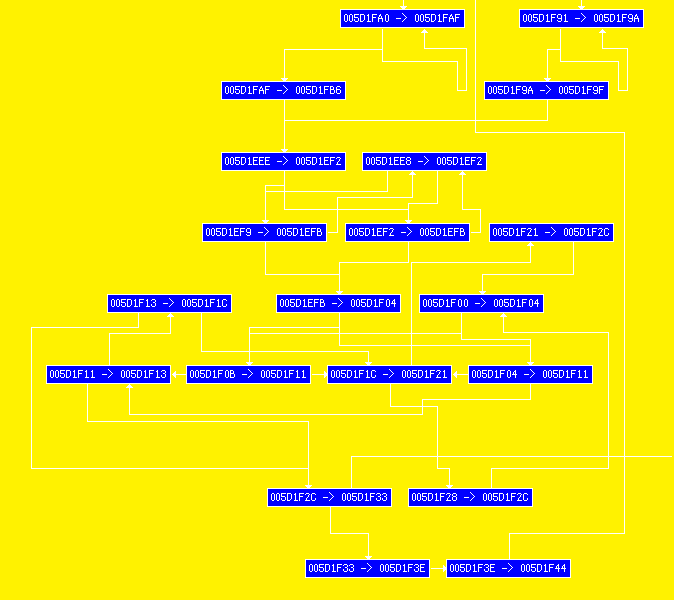 UPX CFG
[Speaker Notes: This is the control-flow graph for UPX … we notice there are a lot of “cycles”….
0x5D1FA0 – 0x5D1FAF, 0x5D1F91 – 0x5D1F9A are very tight loops, but we have more complex loops, so there’s no need to add code for every one of them…]
An idea...
We have the control-flow-graph…
Why add “time check” code for every BB?
We can check only once / cycle in the CFG
Make sure there’s at least one “time check” per graph cycle
Easier way!
We can add “time check” code only for “backward” branches 
Scan conditions
Old(er) techniques
Specific APIs
Common startup code (CRT?)
New(er) techniques
Execution from a “dirty” page
Memory access patterns! (e.g. linear decryption loops)
Suspicious branches, purging of decryption code etc …
[Speaker Notes: From time to time we have to use signature scanning – we have to assume that at least some parts of the virus (if not all of it) have been decrypted, so we can use signatures.]
Conclusions
CPU-intensive packers are here to stay…
…Ex: VMProtect requires 40 billion instructions…
Code optimization is a good way to reduce analysis time…
Compiler-like structures are good ways of solving other difficult AV problems 
[Speaker Notes: Many of VMProtect’s instructions are just garbage, can be optimized away.
Difficult problems : exit conditions, scan conditions etc.]
Questions?
mchiriac@bitdefender.com